ELi olulisemad arengud rände- ja varjupaigavaldkonnas,2018EMNi võrgustikukohtumine, 14. juuni 2019
Dr. Marion Pajumets
EMN Eesti rändeekspert
EMNi aastaraport
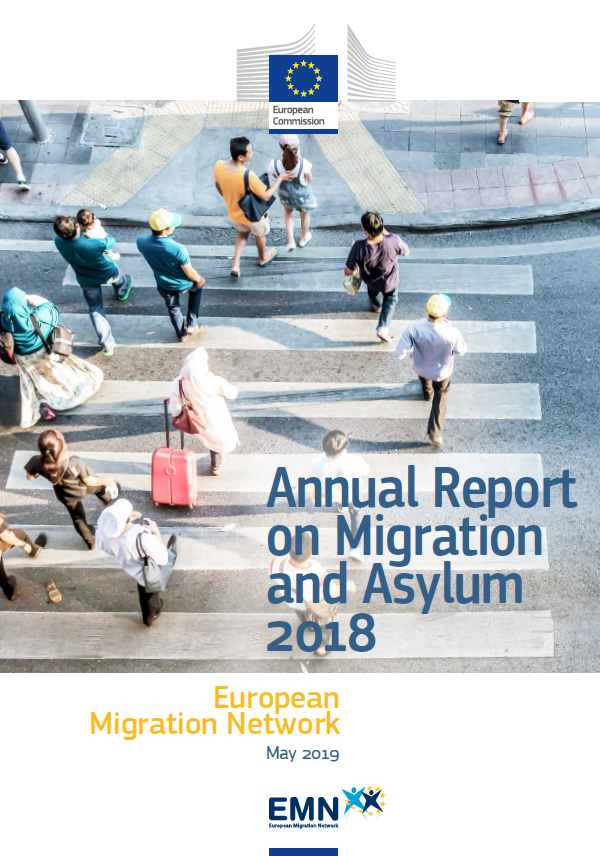 Põhineb 26 LRi ja Norra riiklikel raportitel
Seaduste ja praktikate muudatused ELi ja LRde tasandil
Valdkonnad: seaduslik ränne; rahvusvaheline kaitse; saatjata alaealised ja muud haavatavad rühmad; integratsioon; kodakondsus; piirid, viisad ja Schengen; ebaseaduslik ränne; inimkaubandus; tagasipöörudmine.
I Seaduslik ränne
Tudengite ja teadlaste direktiiv (EU)2016/801.
Fitness Check on the EU Legislation on Legal Migration.
EK teatis "Rohkem võimalusi seaduslikult Euroopasse sisenemiseks: tasakaalustatud ja tervikliku rändepoliitika lahutamatu osa”
    - Sinise Kaardi direktiiv
    - ELi ümberasustamise raamistiku määrus
    - Investeerimine integratsioonipoliitikasse ELi rahalist toetust kasutades
    - LRde katseprojektid Aafrika riikidega töö- ja praktikarände vallas
[Speaker Notes: Komisjoni Teatis Euroopa Parlamendile ja Nõukogule "Rohkem võimalusi seaduslikult Euroopasse sisenemiseks: tasakaalustatud ja tervikliku rändepoliitika lahutamatu osa“

Üldine eesmärk on muuta ELi sinine kaart atraktiivsemaks, nähes ette ühtse ELi ülese süsteemi paindlikumate vastuvõtutingimustega ning parandades ja lihtsustades vastuvõtumenetlusi. Eeskätt tõhustatakse ettepanekuga ELi-sisest liikuvust, lihtsustatakse nii lühiajaliste (kuni 90-päevased lühikesed tööreisid liikmesriikides) kui ka pikaajalise liikuvuse menetlusi; ettepanekuga vähendatakse palgakünnist, luues paindliku vahemiku, mille piires saavad liikmesriigid kohandada künnist vastavalt nende olukorrale tööturul; samuti nähakse sellega ette paremad tingimused hiljuti kooli lõpetanud kolmandate riikide kodanikele ja töötajatele tööjõupuuduses olevates valdkondades. Lisaks suurendab ettepanek nii sinise kaardi omanike õigusi (võimaldades pikaajalise elaniku staatuse kiiremat saamist ning vahetumat ja paindlikumat juurdepääsu tööturule) kui ka nende pereliikmete õigusi (tagades, et nad võivad ELi tulla ELi sinise kaardi omanikuga samal ajal), mis peaks muutma Euroopa Liidu atraktiivsemaks sihtkohaks kõrge kvalifikatsiooniga töötajatele, keda meie majandus vajab. Samuti saaksid uue sinise kaardi süsteemi raames taotleda sinist kaarti ka kõrget kvalifikatsiooni omavad rahvusvahelise kaitse saajad. Ent praegu on reformitud sinise kaardi ettepaneku üle peetavad institutsioonidevahelised läbirääkimised takerdunud. 

Samal ajal tuleks luua ELi struktureeritud ümberasustamisraamistik. Seepärast tegi komisjon Euroopa ühise varjupaigasüsteemi üldise reformi raames 2016. aasta juulis ettepaneku liidu ümberasustamisraamistiku määruse kohta. Nii loodaks esimest korda selline alaline raamistik, kuhu koondatakse süsteemsemalt Euroopa ümberasustamisalane tegevus ja millega hõlbustatakse ühistel standarditel põhinevate ümberasustamiskohustuste täitmist. Vaja on Euroopa Parlamendi ja nõukogu läbirääkimised kiiresti lõpule viia, et kõnealuse vahendi saaks varsti vastu võtta.

Komisjon kutsub liikmesriike üles võtma täiel määral vastutust ja tegema koostööd, et töötada koos konkreetsete Aafrika riikidega ja tulevikus ka muude kolmandate riikidega välja seadusliku rände katseprojektid, et esimesed projektid käivitataks aasta lõpuks. Komisjon jätkab liikmesriikide toetamist selles püüdluses rahastamise ja praktilise koordineerimise kaudu, mis on oluline stiimul koostöö tegemiseks üldisel rände haldamisel, sealhulgas tagasisaatmise ja tagasivõtmise valdkonnas.

Komisjon kutsub liikmesriike üles jätkama investeerimist integratsioonipoliitikasse, mis on suunatud kõigile seaduslikult ELis viibivatele rändajatele, kasutades suuremat, sihipärasemat ja koordineeritumat ELi rahalist toetust vastavalt järgmisele mitmeaastasele finantsraamistikule, mis tuleb kiiresti vastu võtta. Samuti kutsutakse liikmesriike üles kaasama kõigi tasandi asjaomaseid sidusrühmi, sealhulgas majandus- ja sotsiaalvaldkonna osalejaid.]
Hea tava: Ringränne ELi HEIde välisvilistlastele
Prantsusmaa akrediteeritud HEIs vähemalt MA-tasemele vastava kvalifikatsiooni omandanud välisvilistlased võivad naasta Prantsusmaale aasta aega kehtiva "töö otsija või ettevõtte rajaja viisaga" nelja aasta jooksul pärast kraadi kaitsmist. 

Sarnase "orientatsiooniaasta viisa" võib välisvilistlane välja võtta kuni kolm aastat pärast Hollandi kõrgkooli lõpetamist.
[Speaker Notes: Ka Eesti on teinud algust ringrändega sobiva välisvilistlaste hoidmise poliitikaga. Teadagi piirab töörännet Eestisse iga-aastane sisserände piirarv, milleks on 0,1 % alalisest elanikkonnast. Eesti rahvaarvu vähenemisega piirarv kahaneb, olgu tööjõupuudus kui suur tahes. Aga kui Eesti kõrgkoolide lõpetajad taotlevad töötamiseks elamisluba, ei lähe nad piirarvu arvestusse. Oluline on siin see, et see privileeg kehtib neile alatiseks.]
II Rahvusvaheline kaitse
Euroopa ühtse varjupaigasüsteemi (CEAS) reform takerdus.
Rändekriis on läbi - nii kaitse taotlejate kui ka kaitse saajate arv langes u 2015. a tasemele.
2018. a jätkas kaheksa liikmesriiki ümberpaigustamist Itaaliast ja Kreekast ELi kavade kohaselt. Jätkati ka ELi tasandl kokkulepitud ümberasutamisega, eelkõige Türgist, Põhja-Aafrikast ja Aafrika Sarvelt. Mitmel LRil paralleelsed riiklikud skeemid.
[Speaker Notes: Ümberpaigutamise ELi kavad: Several Member States109 reported on the relocation of applicants for international protection from Italy and Greece, as agreed by the adoption of the 2015
Emergency relocation mechanism to relocate 40 000 asylum seekers from Italy and Greece110 and the subsequent agreement on an Emergency relocation mechanism to
relocate 120 000 asylum seekers from Italy and Greece.
Ümberasustamise ELi kavad: the ‘one-for-one’ resettlement scheme, as set out in the EU-Turkey Statement of 18 March 2016; and the “50 000 Scheme”, based on the Commission
Recommendation of 27 September 2017 on enhancing legal pathways for persons in need of international protection.]
Rändekriis on läbi!
CEAS reformi seis kevad 2019
3 praegu kehtivat määrust (Dublin III, Eurodac, EUAA).
2 kehtivat direktiivi muutmisel määrusteks (menetlustingimused, kvalifikatsiooni tingimused). 
Vastuvõtutingimuste direktiiv jääb direktiiviks. 
Loomisel on ELi ümberasustamisraamistiku määrus (EURF).
[Speaker Notes: CEAS-Euroopa ühtne varjupaigasüsteem. 

CEAS eesmärgid: 
muuta süsteem tõhusamaks ja rändesurvele vastupidavamaks
kõrvaldada tõmbetegurid ja kaotada teisene ränne
võidelda kuritarvituste vastu ning anda suuremat toetust kõige rohkem mõjutatud liikmesriikidele

Üks küsimus, mille osas pole saadud kokkuleppele on uus piirimenetlus. Plaani järgi, isikute suhtes, kelle varjupaigataotlus on piirimenetluse käigus tagasi lükatud, kohaldatakse kohe lihtsustatud tagasisaatmismenetlust, kus ei jäeta aega vabatahtlikuks lahkumiseks ja kus on lühendatud edasikaebamise tähtaegu. See tagab tagasisaatmisotsuste kiire vastuvõtmise ja täieliku jõustamise piiril ja kontrollitavates keskustes.]
Asüülireeglite karmistumine
Austria andis ametnikele õiguse analüüsida varjupaigataotlejate mobiiltelefonide sisu (et tuvastada taotleja päritolu ja rändeteekond). 
Belgia kohustas varjupaigataotlejaid tegema koostööd ametnikega (andmete varjamine võib viia taotluse tagasilükkamiseni).
Itaalia suunab varjupaigataotlejad keskustesse, kus pakutakse vähem teenuseid võrreldes keskustega, kuhu nad enne 2018. a suunati. (Suurema teenustevalikuga keskused on nüüdsest reserveeritud kaitse saajatele ja saatjata alaealistele).  
Nii Austrias kui ka Prantsusmaal laiendati põhjuste ringi, mille puhul võib kaitse taotlejaid kinnipidamiskeskustes hoida. 
Kinnipidamiskeskuste vastuvõtuvõimet tõsteti Tšehhis, Soomes, Rootsis, Eestis. 
Austria, Iirimaa ja Holland laiendasid turvaliste kolmandate riikide nimekirju. 
Austria võib nüüdsest võtta kaitse, kui on tõendeid, et inimene on astunud kontakti lähteriigiga. Teisedki LRd lisasid põhjuseid (e.g. seotus kuritegevusega, kaiste äravõtmiseks.
Hea tava: Jeziidi naiste ümberasustamine Prantsusmaale
Oktoobris lubas FR president alustada operatsiooni Iraagis ISISe poolt orjastatud jeziidi naiste ja nende laste ümber-asustamiseks. 
Esimesed 83 saabusid detsembris 2018.
Neile pakutakse kõikehõlmavat tuge (majutus, tervishoiuteenused, juurdepääs koolile, keeleõppele, kutseõppele, töö leidmise koolitused jne).
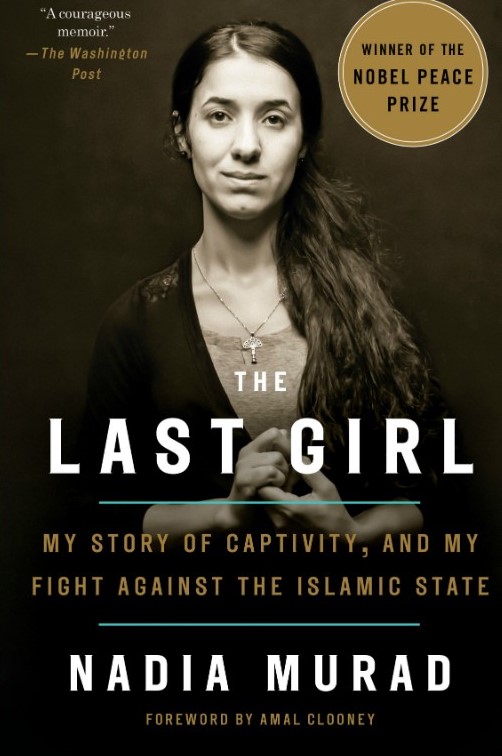 [Speaker Notes: Nadia Murad Basee, sündinud 1993 Kojos, Iraagis, on Saksamaal elav Iraagi jeziidi inimõigusaktivist. ISIS röövis Muradi ja hoidis teda vangistuses kolm kuud. 2018. aastal pälvis ta koos Denis Mukwegega Nobeli rahuauhinna nende pingutuste eest sõjalise seksuaalvägivalla lõpetamiseks. Temast sai Iraagi esimene nobelist. Murad rajas organisatsiooni Nadia's Initiative, mis abistab genotsiidi, massimõrvade ja inimkaubanduse ohvriks langenud naisi ja lapsi. 3. mail 2017 kohtus Murad Vatikanis paavst Franciscuse ja peapiiskop Paul Gallagheriga. Kohtumisel küsis ta tuge jeziidide abistamiseks, kes on endiselt ISISe vangistuses, ning arutas Iraagi vähemuste olukorda. Muradi autobiograafia "The Last Girl: My Story of Captivity, and My Fight Against the Islamic State" ilmus 7. novembril 2017.]
Head tavad: Varjupaigataotlejate soolisuse ja seksuaalsusega arvestamine
Rootsi jagab nüüdsest varjupaigataotlejatele rohkem teavet selle kohta:
milleks abiks on õigus neil, kes on kogenud füüsilist või  seksuaalvägivalda; 
et Rootsis on naiste suguelundite mutileerimine kuritegu;
et alaealistel on õigus seksuaalharidusele ja rasestumise vältimist käsitlevale nõustamisele.  

Ungaris rakendus seadus, mis kohustab ametnikke osutama erilist tähelepanu LGBTQI taustaga rahvusvahelise kaitse taotlejatele:
nende haavatuavusega arvestatakse nt majutuse korraldamisel; 
samuti tõsteti neile mõeldud toetusi.
III Ebaseaduslik ränne ja tagasipöördumine
Schengeni infosüsteemi regulatsiooni (EU)2018/1862 vastuvõtmine (üleschengeniline elektrooniline andmevahetuskeskkond, aitamaks riikide pädevaid ameteid otsuste langetamisel).
EK esitas Tagasisaatmisdirektiivi uuenduse ettepaneku (muutmaks reegleid seoses põgenemise riski, sissesõidukeeldude ja kinnipidamisega).
ELi välispiiril tuvastati 2018. a 150 000 ebaseaduslikku sisenemist – 27% vähem kui 2017.a.
Tähtsust kogus koostöö kolmandate riikidega, et vähendada ebaseaduslikku sisserännet.
[Speaker Notes: Schengeni infosüsteem (SIS) riikide ametivõimude poolt edastatud isikuandmed puudutavad:
- deporteeritavaid isikuid;
- sisenemiskeeluga isikuid;
- teadmata kadunud isikuid või isikuid, kes tuleb nende turvalisuse huvides ajutiselt vahi alla võtta jms;
- tunnistajaid või kohtusse kutsutud isikuid või isikuid, kellele kavatsetakse määrata kriminaalkaristus või kellele on määratud vabadusekaotuslik karistus;
- isikuid või esemeid, keda/ mida tuleb jälgida või kontrollida.

Teatatakse ka tagaotsitavatest esemetest, mis tuleb konfiskeerida või mida kavatsetakse kasutada kriminaalasjas asitõendina.]
Välispiiril tuvastatud ebaseaduslikud piiriületused
[Speaker Notes: Joonise allikas: Frontex Risk Analysis for 2019: https://frontex.europa.eu/assets/Publications/Risk_Analysis/Risk_Analysis/Risk_Analysis_for_2019.pdf 

There were significant differences in arrivals between the different sea routes to Europe in 2018, with the Central Mediterranean route to Italy and Malta seeing a decrease of 80% in irregular arrivals compared to 2017, owing in part to the increased intervention of the Libyan Coast Guard that intercepted or rescued a large number of persons at sea (around 15 000) in 2018. The other two main routes, the Western Mediterranean/Atlantic route and the Eastern Mediterranean route saw significant increases of irregular arrivals in 2018. Arrivals in Spain increased by 131% compared to 2017 and in Greece by 30%, occurring both on the Aegean Islands and incrementally at the Greek-Turkish land border. While Syrians remained the most common nationality due to the effects of the Turkish relocation and return programme only taking effect during the second half of the year, Moroccans were the second most common, before Afghans and Iraqis. Turkish nationals, as mentioned above, increased in number and were the fifth most common nationality in 2018.]
Koostöö kolmandate riikidega
Välispiiri kaitseks koostöölepingud olid 13 LRil ja Norral (eelkõige Balkani riigide - Albaania, Põhja-Makedoonia, Serbiaga, Magribi riigidega ja ELi idapiiri riikidega - Valgevene, Moldova, Venemaa, Ukraina ja Türgiga). 
Peamiselt keskenduti: piirivalvurite koolitusele, seadmete ja andmesüsteemide pakkumisele, ühisoperatsioonidele, teadlikkuse tõstmise kampaaniatele, ametlikele kohtumistele. 
Koostöö jätkus Türgiga Ida-Vahemere tee haldamisel. (Põgenikega tegelemiseks eraldati Türgile taas 3 miljardit eurot).
Väljaräde algpõhjustega tegelemine Aafrikas (eelkõige The EU Emergency Trust Fund for Africa).
[Speaker Notes: On 18 March 2016, EU Heads of State or Government and Turkey agreed on the EU-Turkey Statement to end irregular migration flows from Turkey to the EU, ensure improved reception conditions for refugees in Turkey and open up organised, safe and legal channels to Europe for Syrian refugees. Two years later, irregular arrivals remain 97% lower than the period before the Statement became operational, while the number of lives lost at sea has decreased substantially. The EU had pledged 6 billion Euro ($7.44 billion) in funding for the refugees, and promised to mobilize the second 3 billion Euro ($3.72 billion) tranche by the end of 2018. 

Väljarände algpõhjustega tegelemine: 
EK Teatis uue Euroopa–Aafrika kestliku investeerimise ja töökohtade loomise alliansi kohta: viime oma investeerimise ja töökohtade loomise partnerluse uuele tasandile
ELi hädaolukorra usaldusfond Aafrika jaoks (The EU Emergency Trust Fund for Afric) was launched by European and African partners at the Valletta Summit on Migration in November 2015. Was signed by the European Commission, 25 EU Member States, Norway and Switzerland. Resources currently allocate(EUTF for Africa) d to the EU Trust Fund for Africa amount to EUR 4.5 billion including EUR 4.0 billion from the European Development Fund (EDF) and EU financial instruments including DCI, ENI, HOME and ECHO funding. EU Member States and other donors (Switzerland and Norway) have contributed EUR 494 million, of which EUR 486 million have been paid so far. 
The EU Emergency Trust Fund for Africa has four lines of action, common to the three regions: 
1) Greater economic and employment opportunities; 
2) Strengthening resilience of communities and in particular the most vulnerable including refugees and other displaced people;
3)Improved migration management in countries of origin, transit and destination;
4) Improved governance and conflict prevention and reduction of forced displacement and irregular migration.]
Hea tava - Infokampaaniad kolmandates riikides
Info jagamine: 
ebaseaduslikult Euroopasse pürgimise ja seal elamise ohtudest;
seadusliku sisserände kanalitest;
võimalustest teostada end oma koduriigis. 

Online kampaaniaid. 
Sisserändaid endid kasutatakse nii sõnumite väljatöötamisel kui ka edastamisel.
 
EMNi mandaat laieneb - EMN INFO!
https://awaremigrants.org/
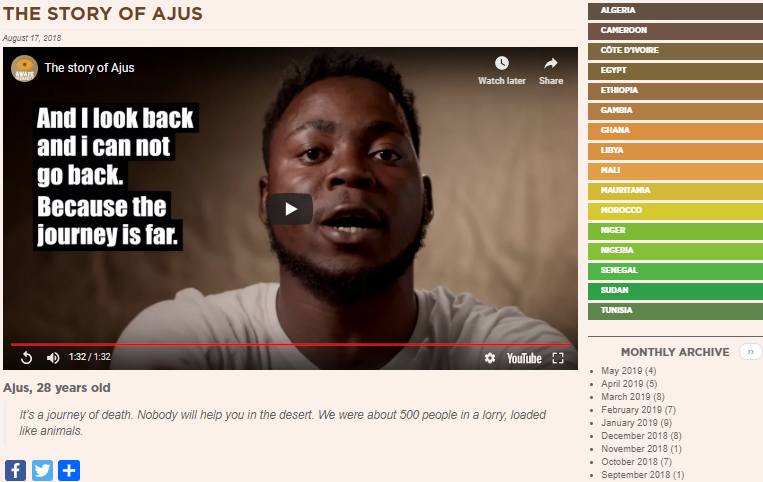 [Speaker Notes: AWARE MIGRANTS - an information campaign jointly developed by the Italian Ministry of Interior and the IOM Coordination Office for the Mediterranean in Rome, was launched yesterday (28 July 2016). It aims to raise awareness among potential migrants about the dangerous journey across the desert and the Mediterranean. The campaign mainly consists of videotaped stories and accounts narrated by migrants themselves.]
Tänan!
Annual Report on Migration and Asylum 2018
Estonian National Report, 2018
EMN Inform on ARM 2018
EMN FLASH #6 – 2019

www.emn.ee